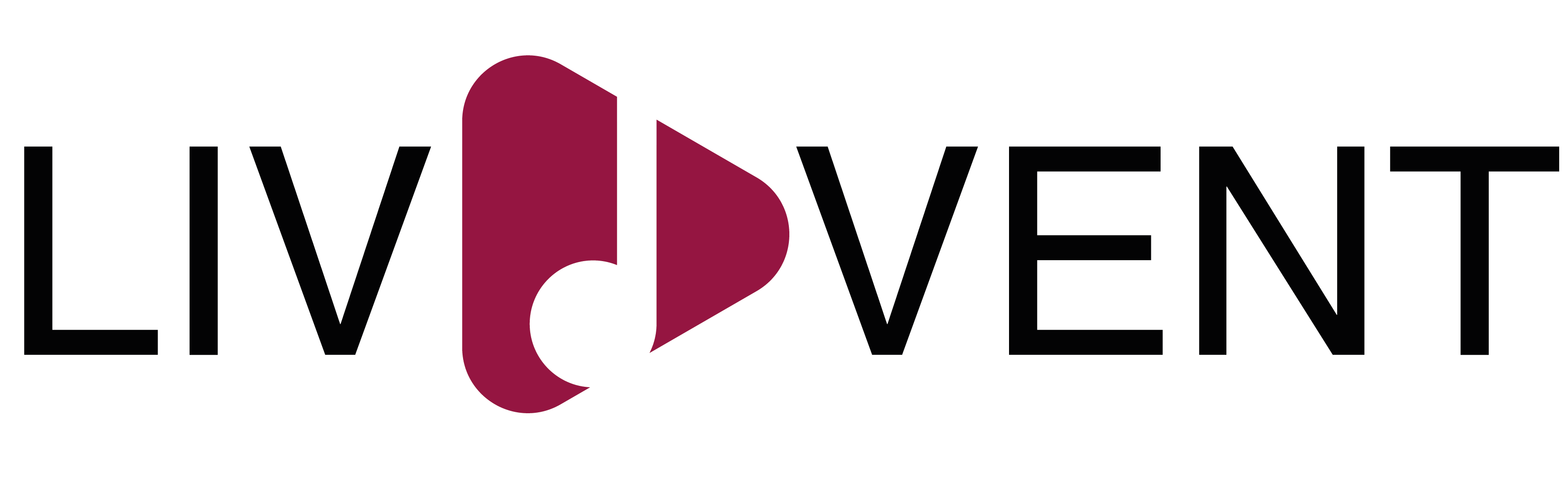 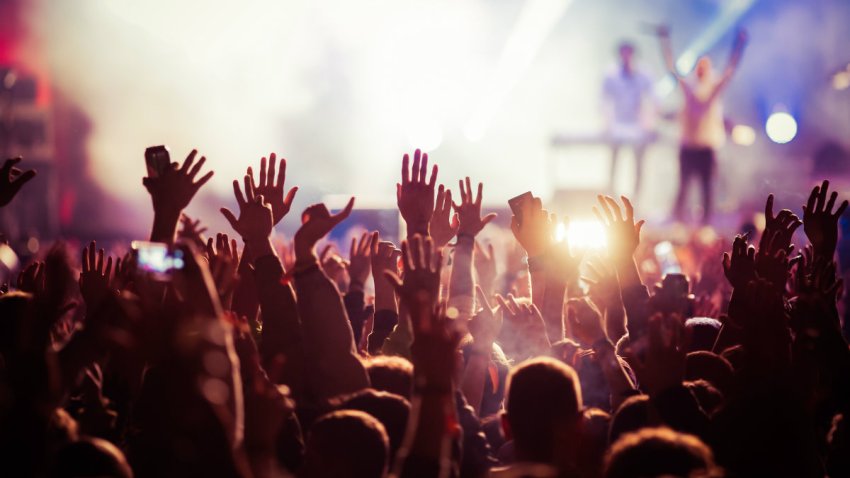 High-fidelityprototype
Group 1 – 100 Limites
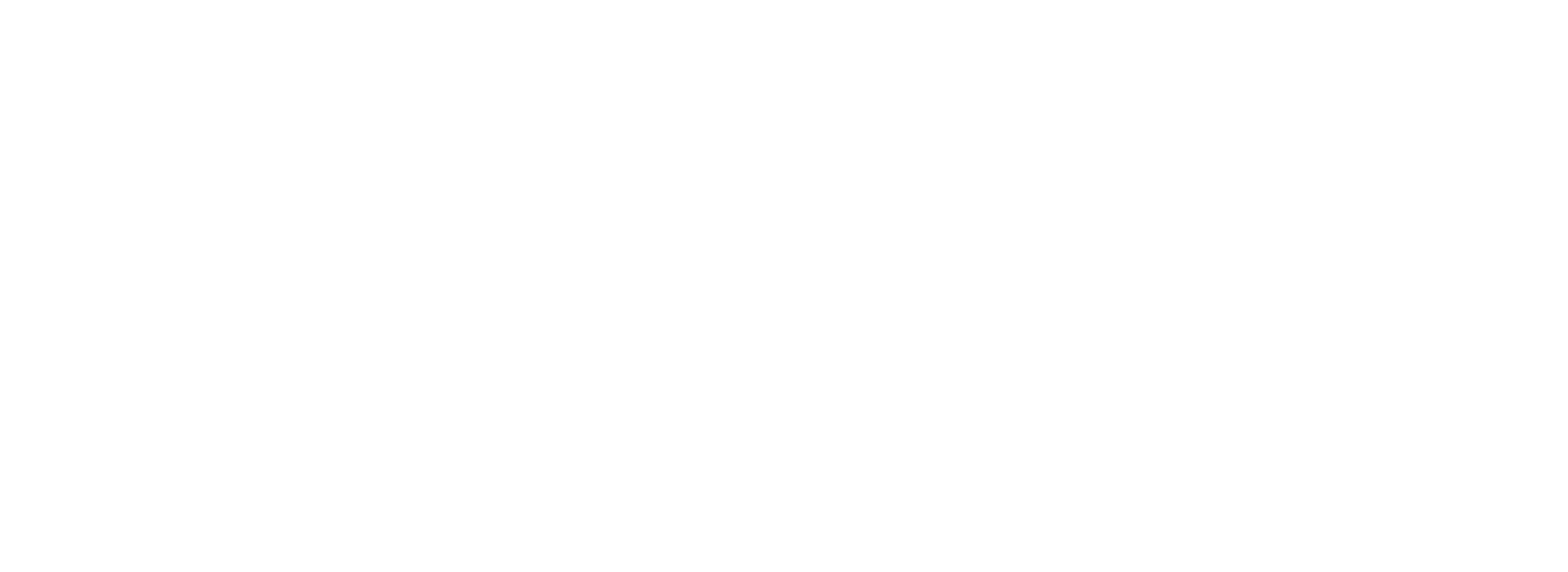 Our idea
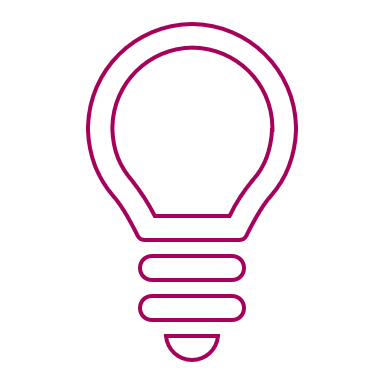 Streaming app that allows people to watch music events live online.
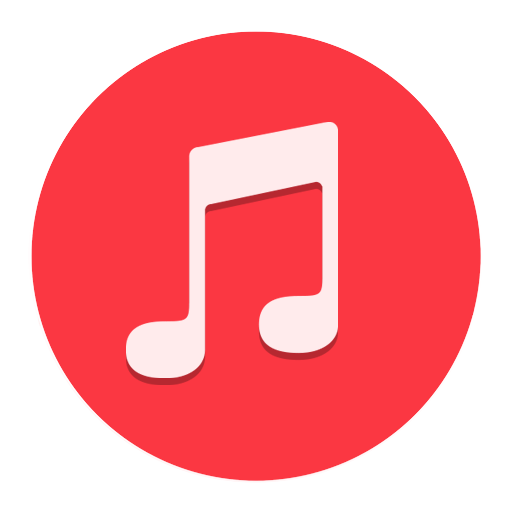 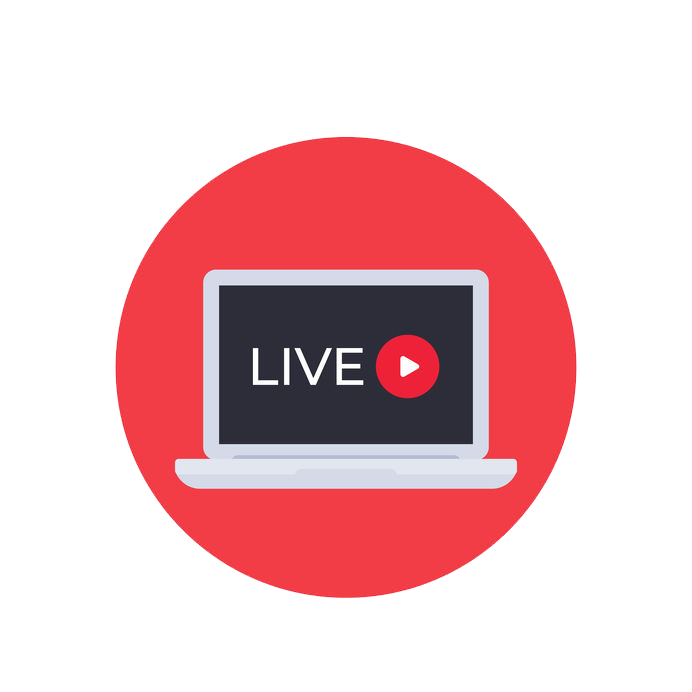 This week
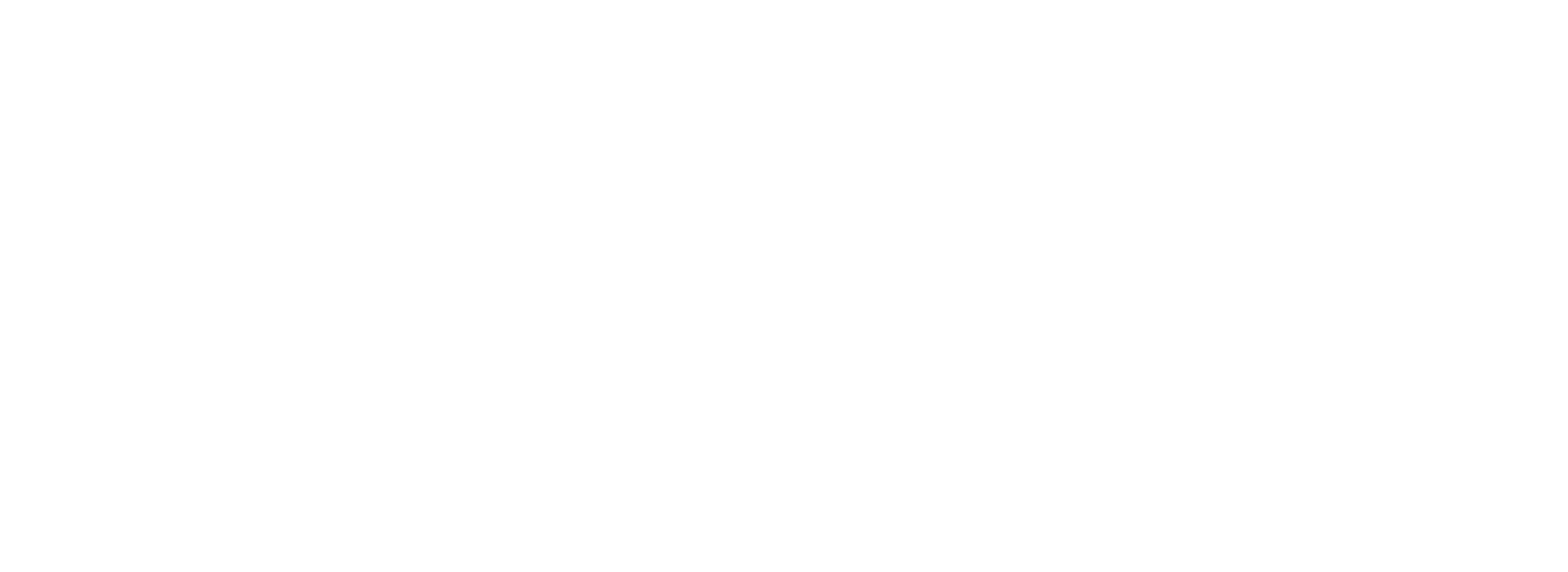 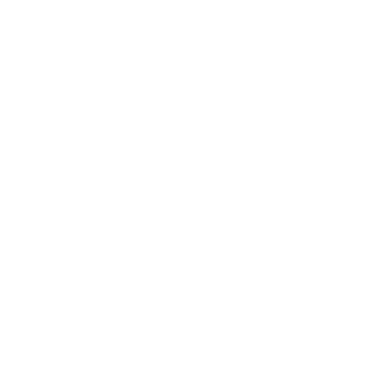 Improved low-functionality prototype
Added new screens to allow more transitions and operations.
Cleaned and changed a few screens’ UI and structure.
Fixed some inconsistencies.
Started the development of the fully functional prototype using Flutter.
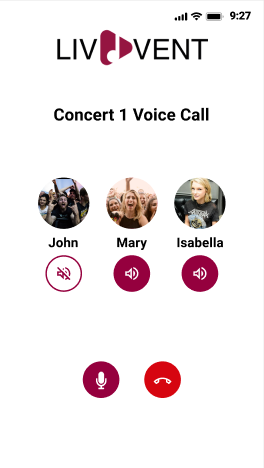 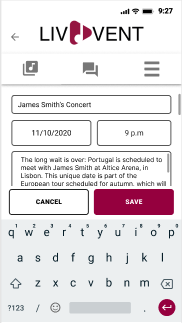 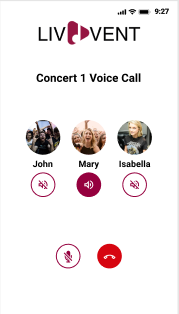 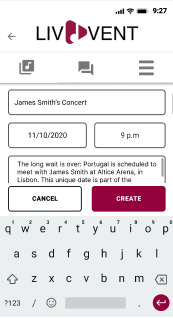 Personas
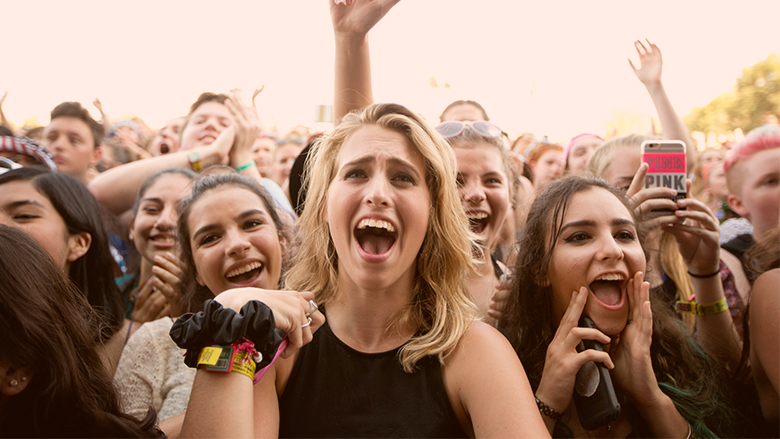 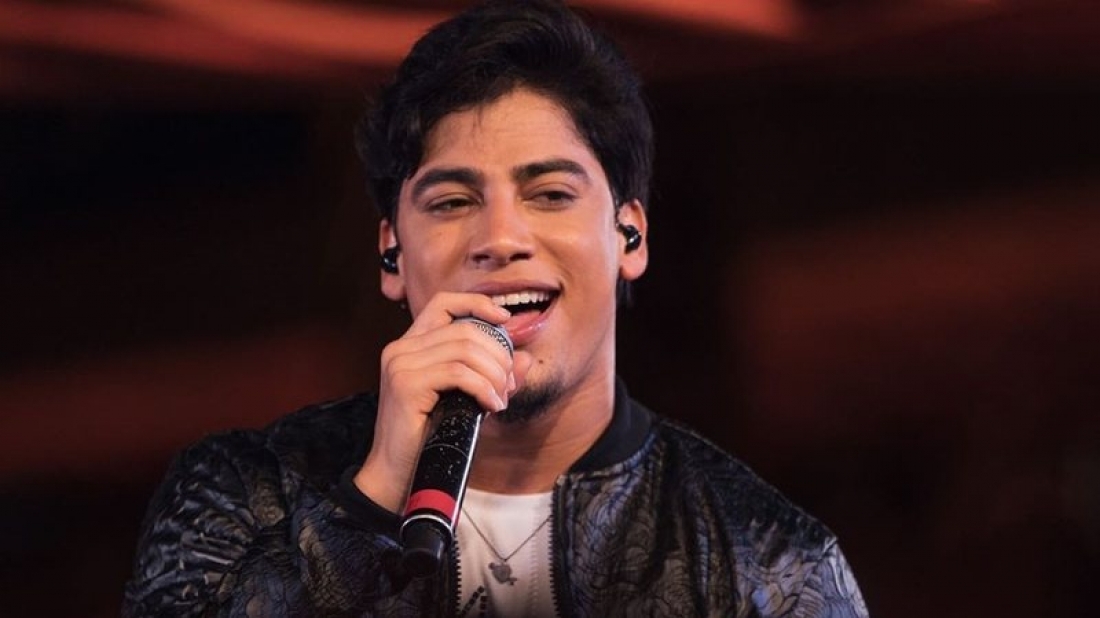 Music Events Fan
Music Artist
Critical tasks
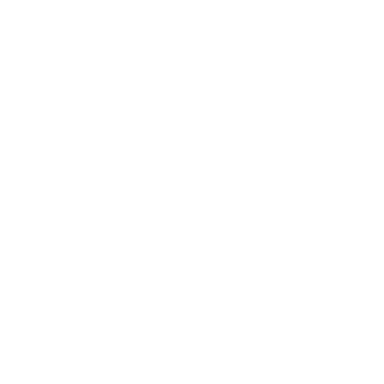 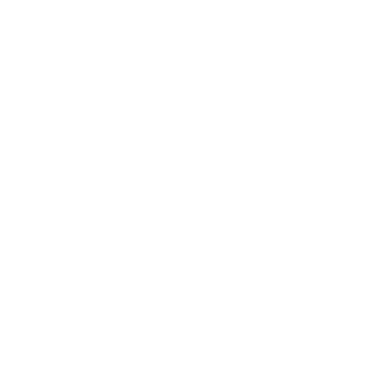 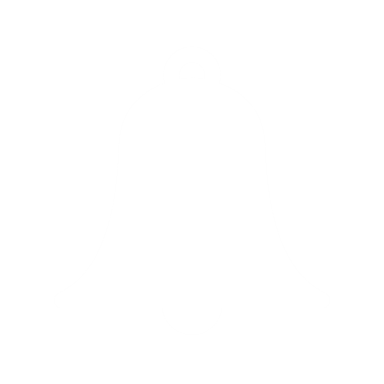 Streaming
Communication
Notification
Feedback incorporation
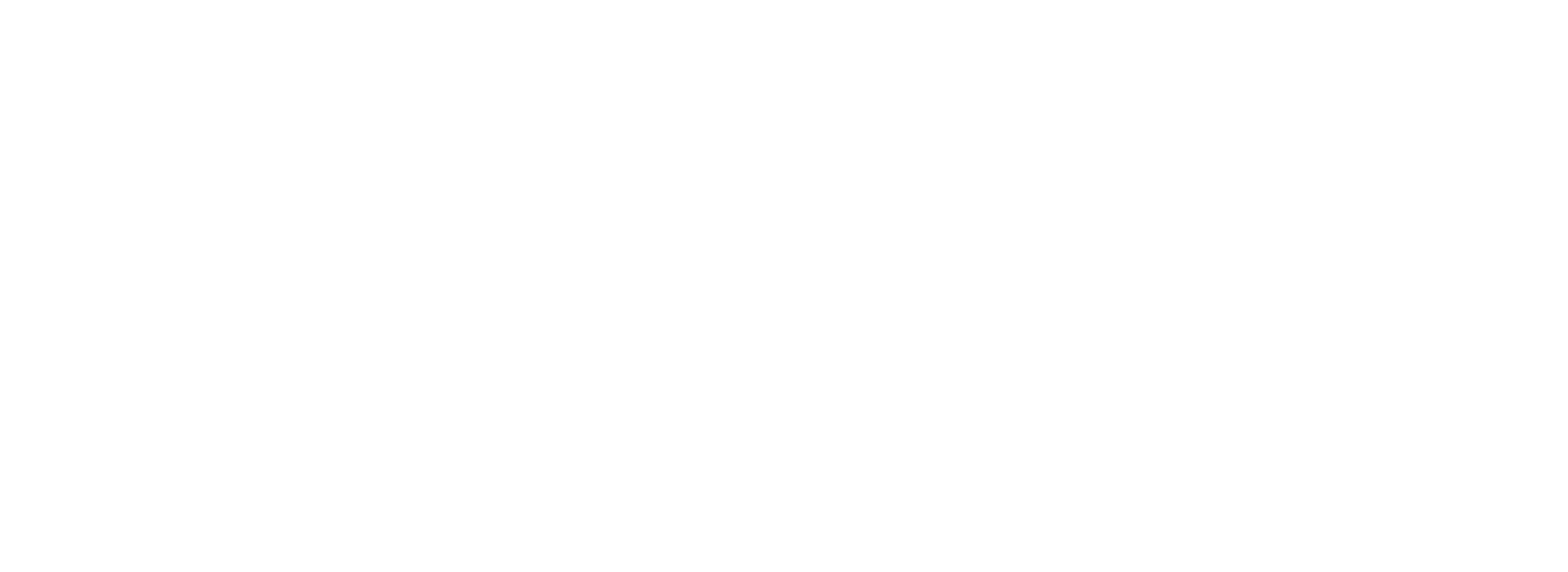 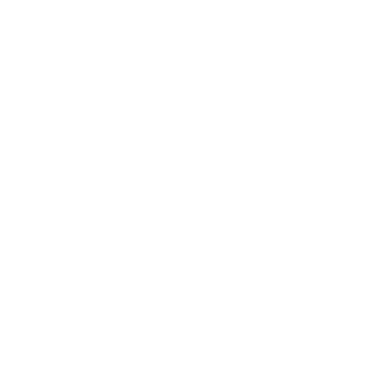 With no chat rooms
Voice Calls only show up when there is one
Before it only showed one or the other
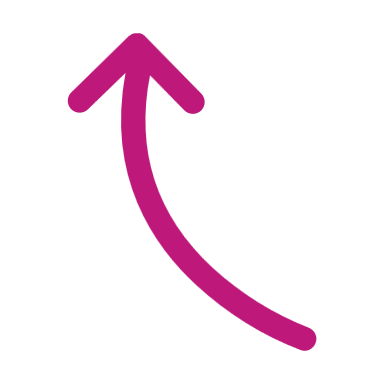 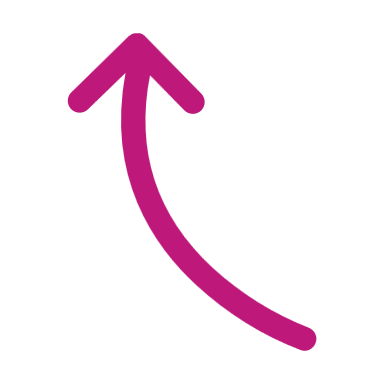 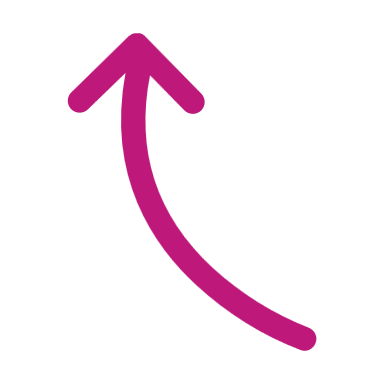 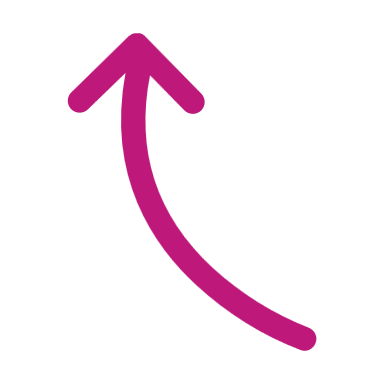 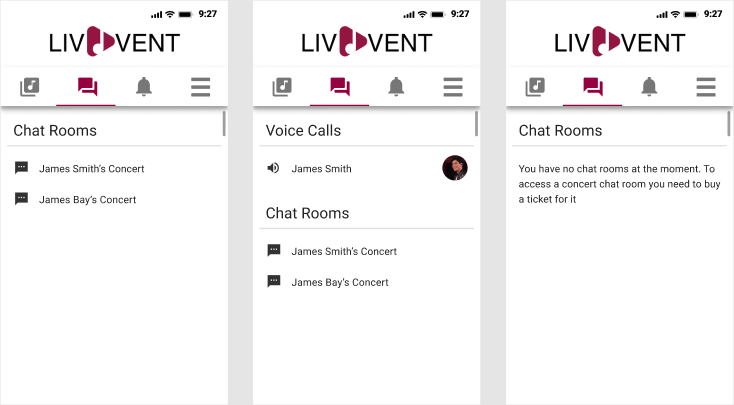 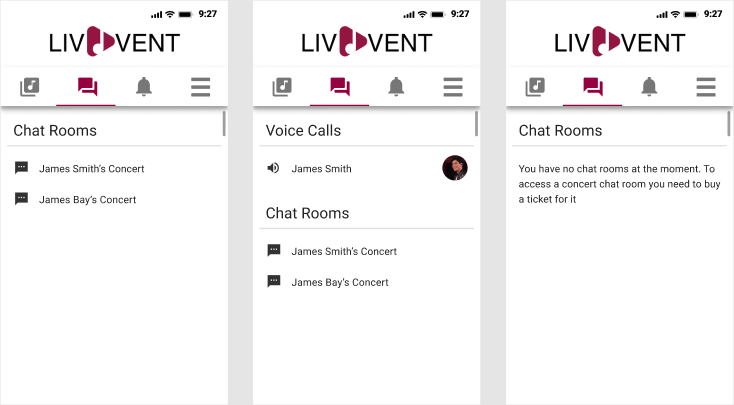 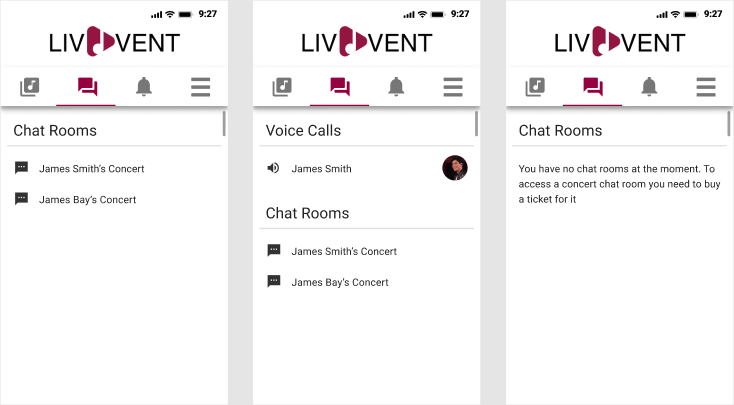 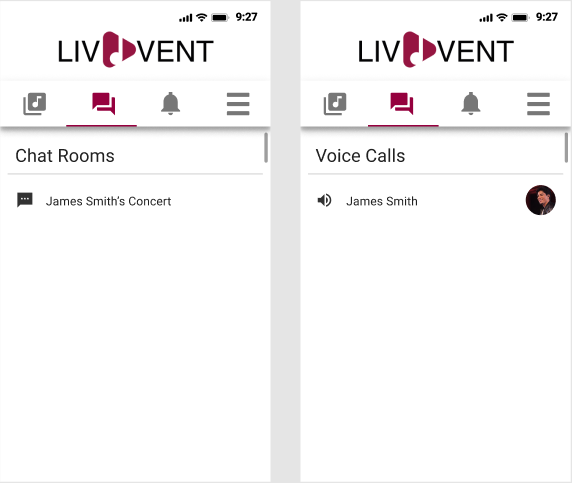 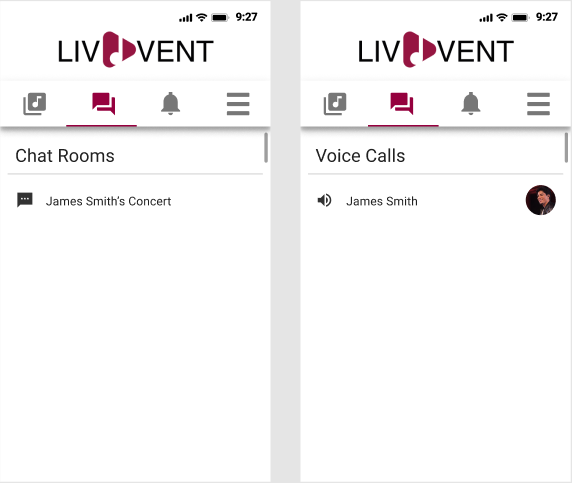 improvements
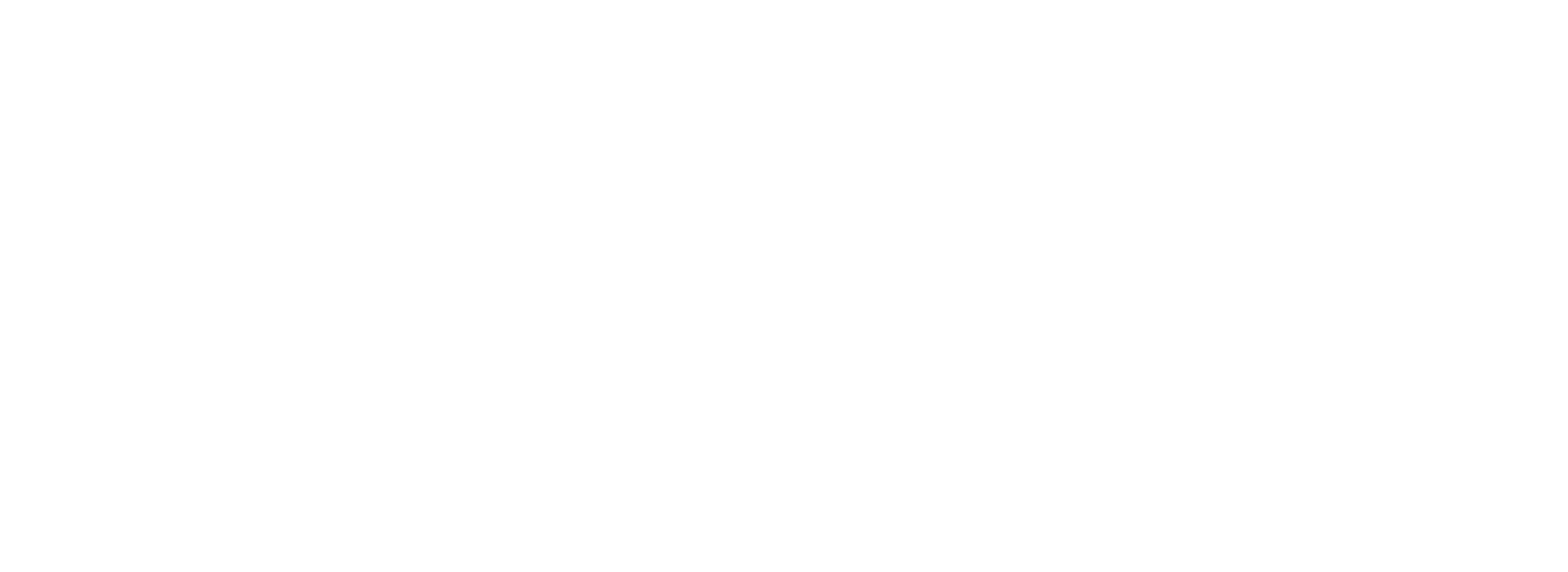 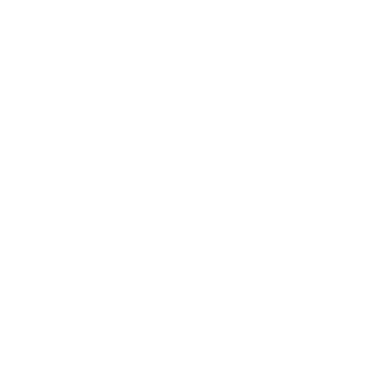 Dialog box will pop up to confirm if artist wants to
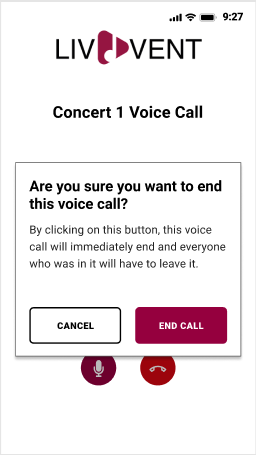 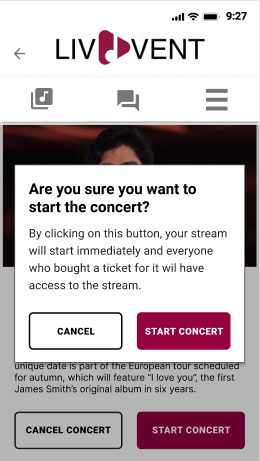 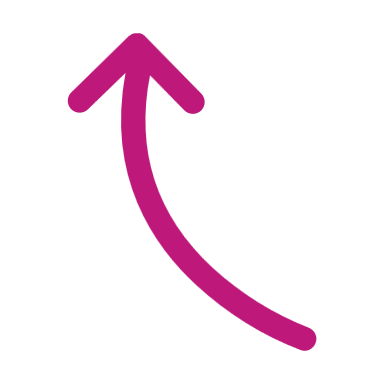 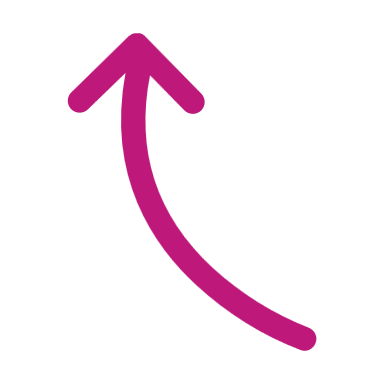 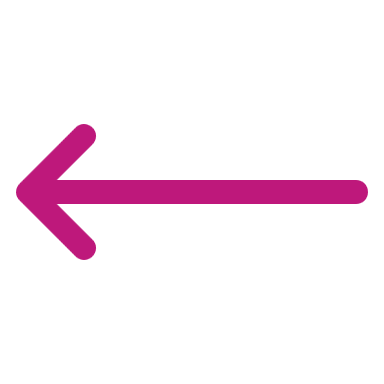 Start stream
End a voice call
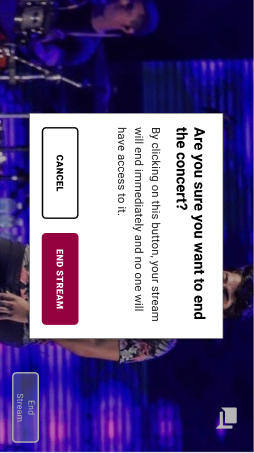 End stream
improvements
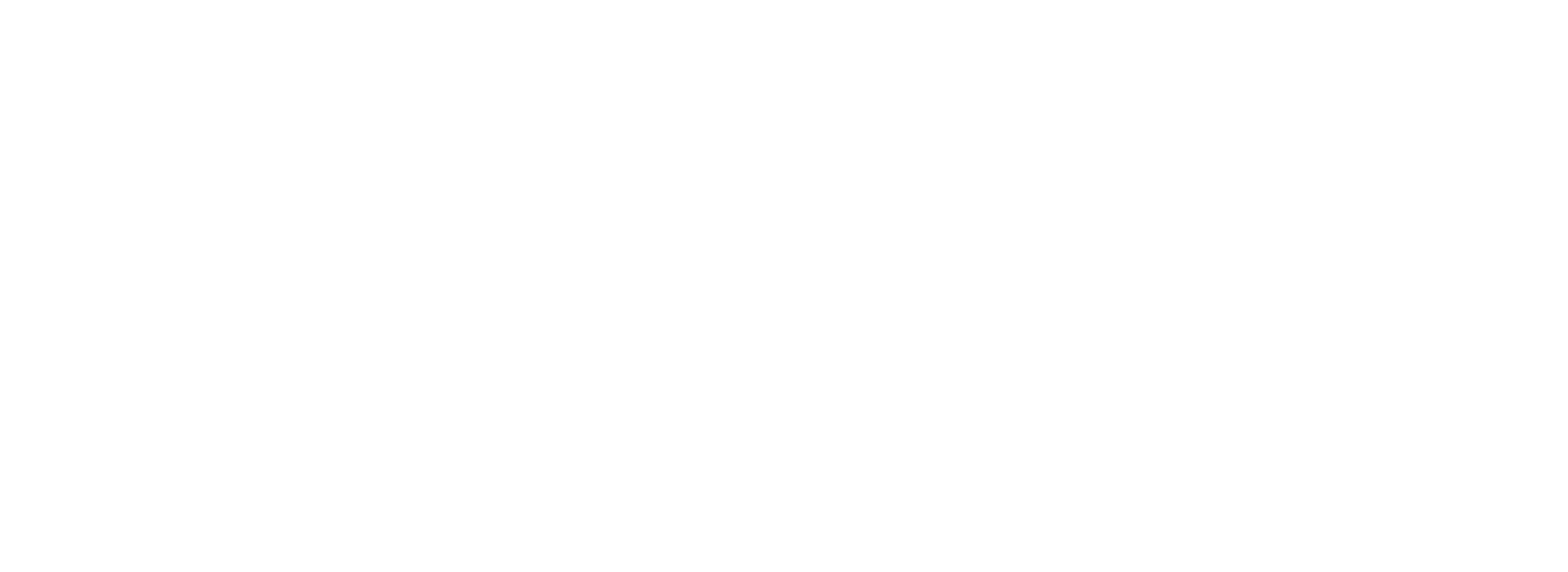 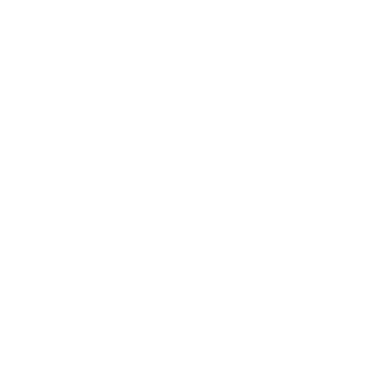 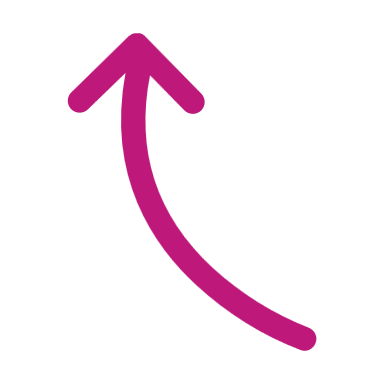 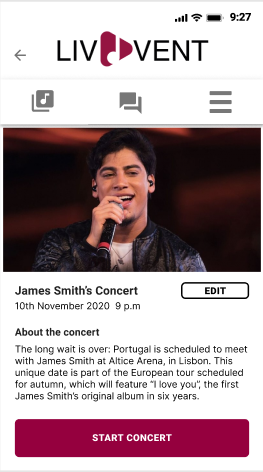 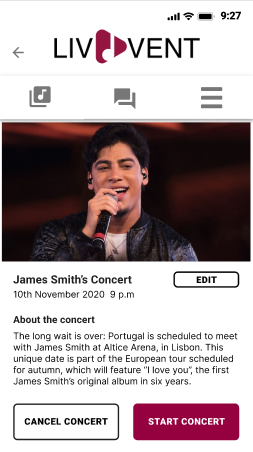 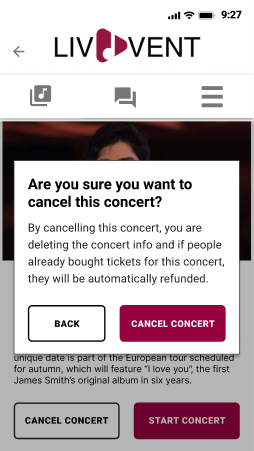 Can cancel a concert
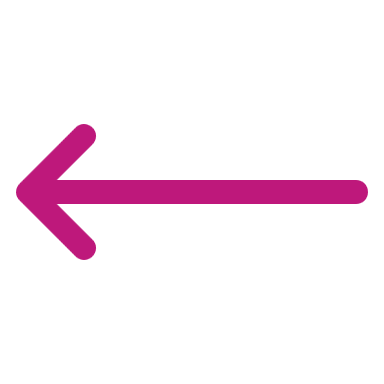 Dialog box will pop up to confirm the action
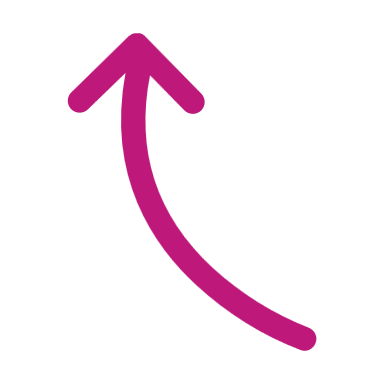 improvements
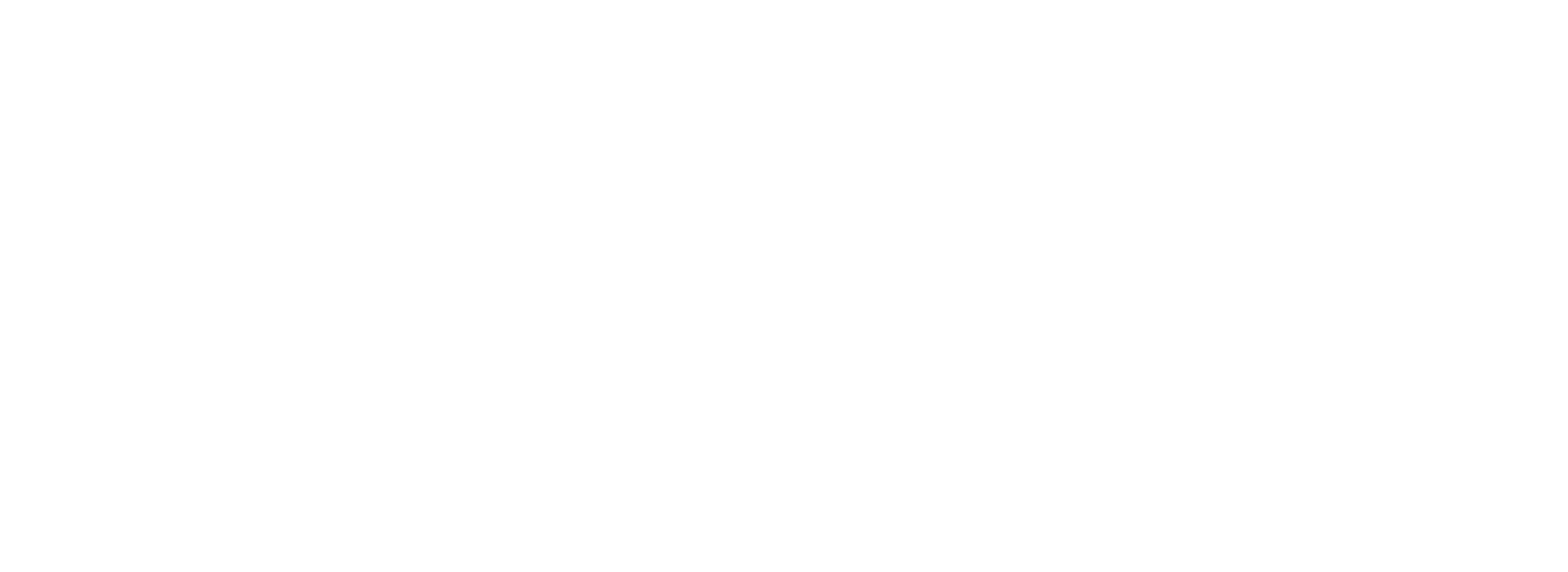 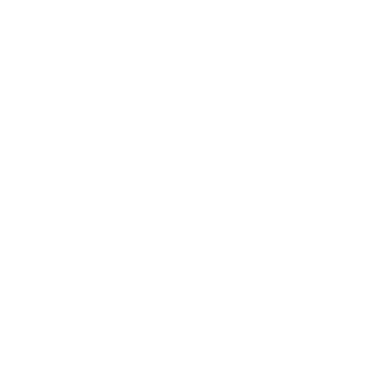 Fans that paid for a ticket will receive 
notifications about concert changes
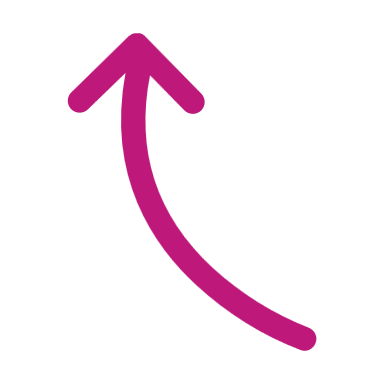 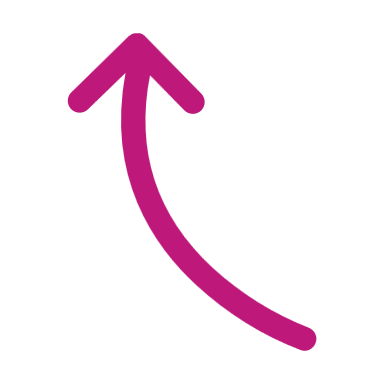 Artist changed the day of the concert
Artist cancelled the concert
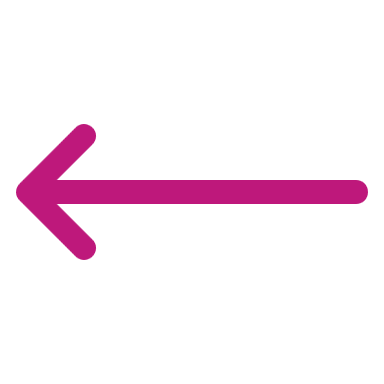 Artist changed the time of the concert
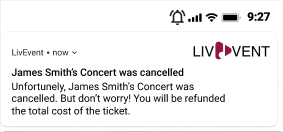 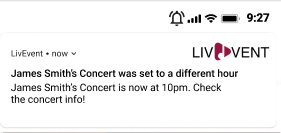 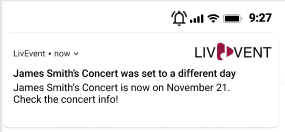 improvements
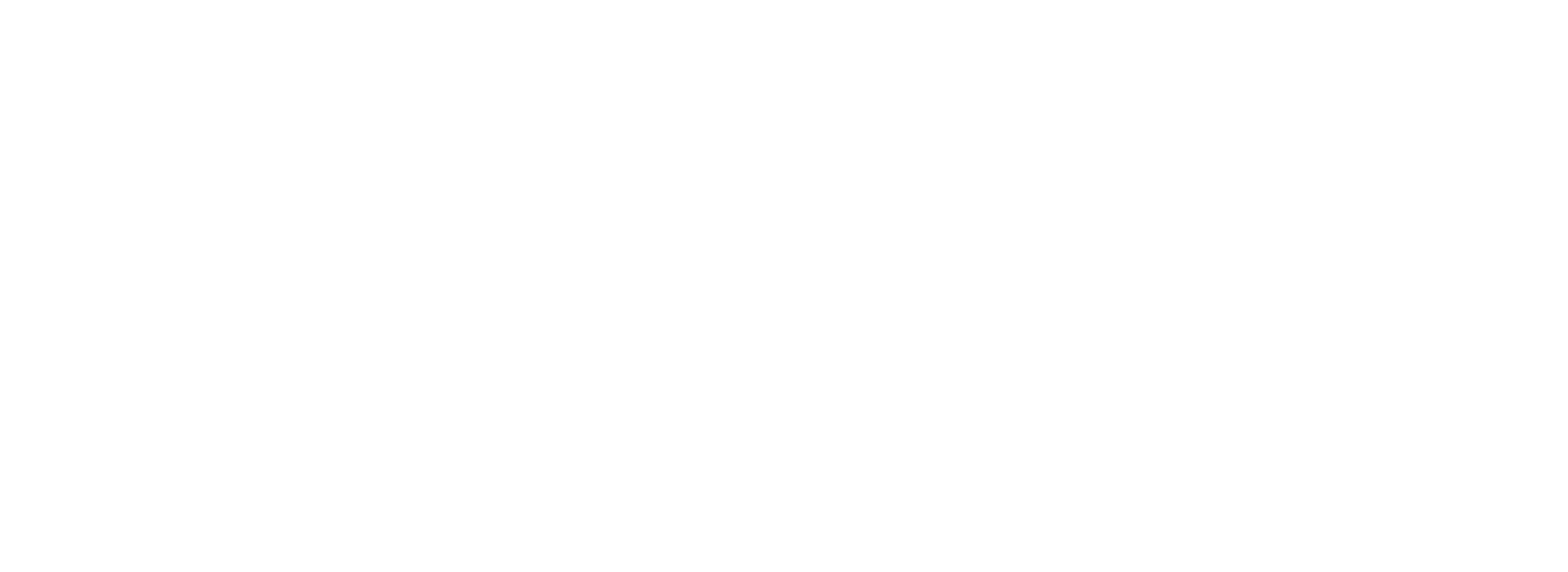 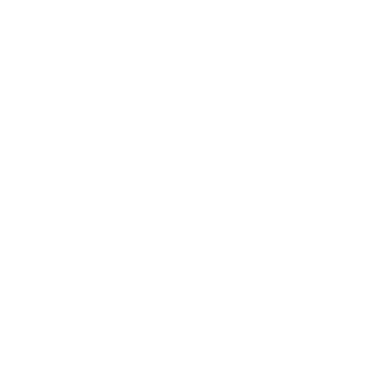 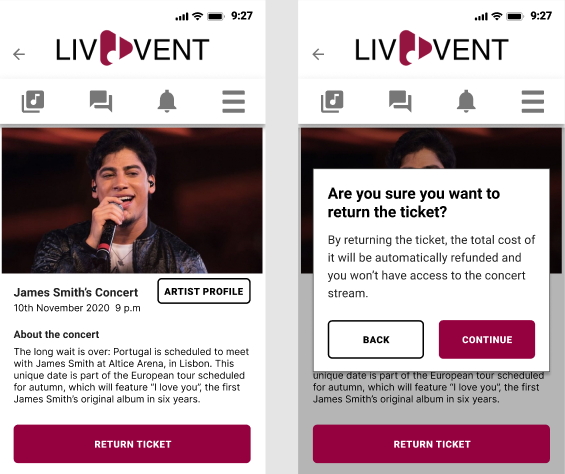 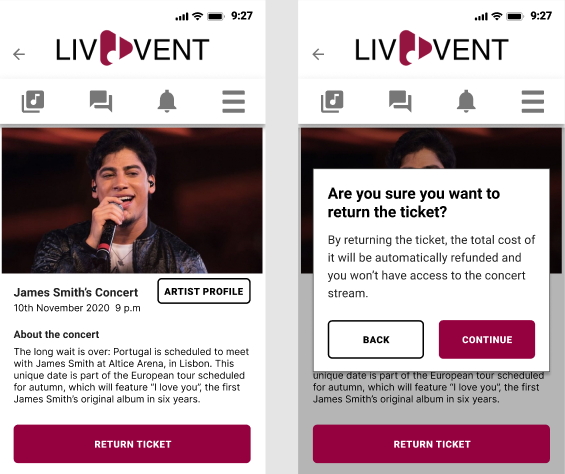 Fans can return their ticket
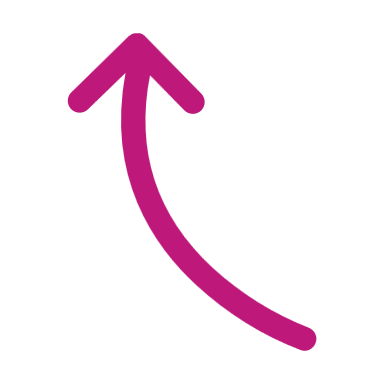 Dialog box will pop up to confirm the action
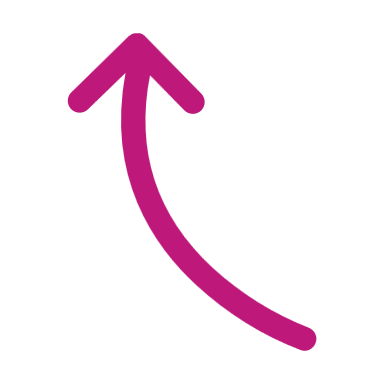 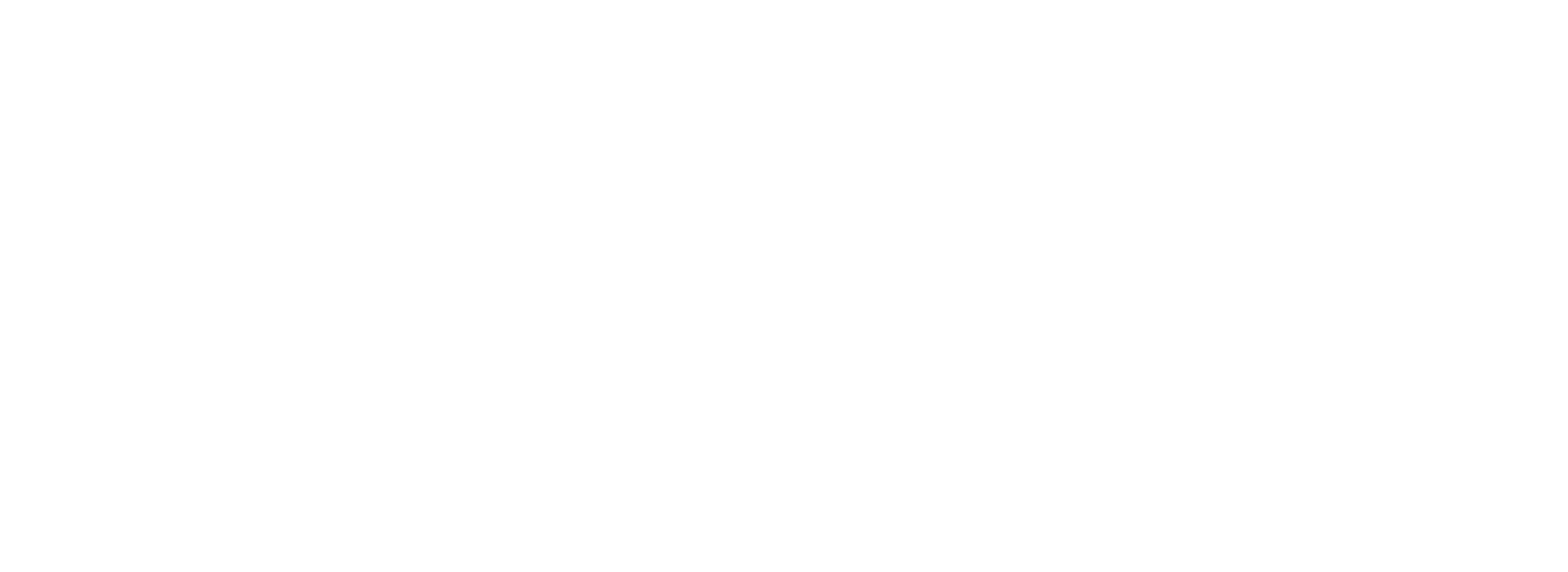 Fan  side
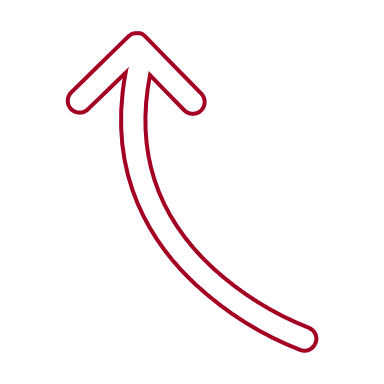 Favorite artists will show up first
Choose the
concert they want
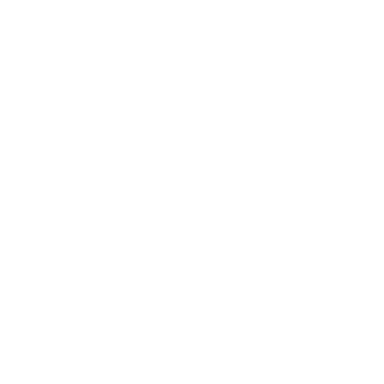 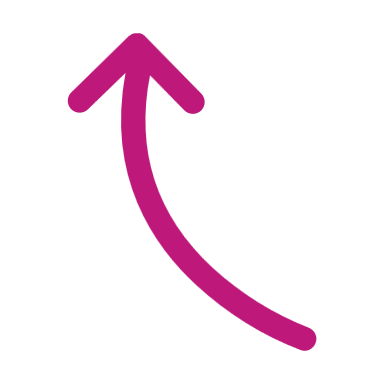 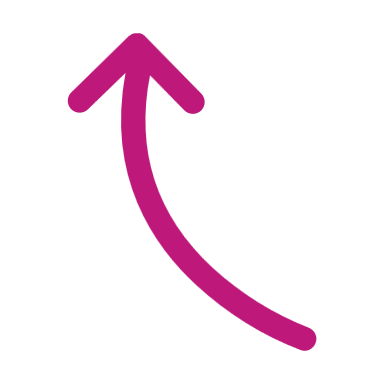 Go to paid concerts
Go to stream
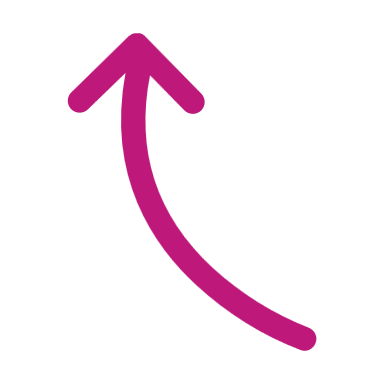 streaming
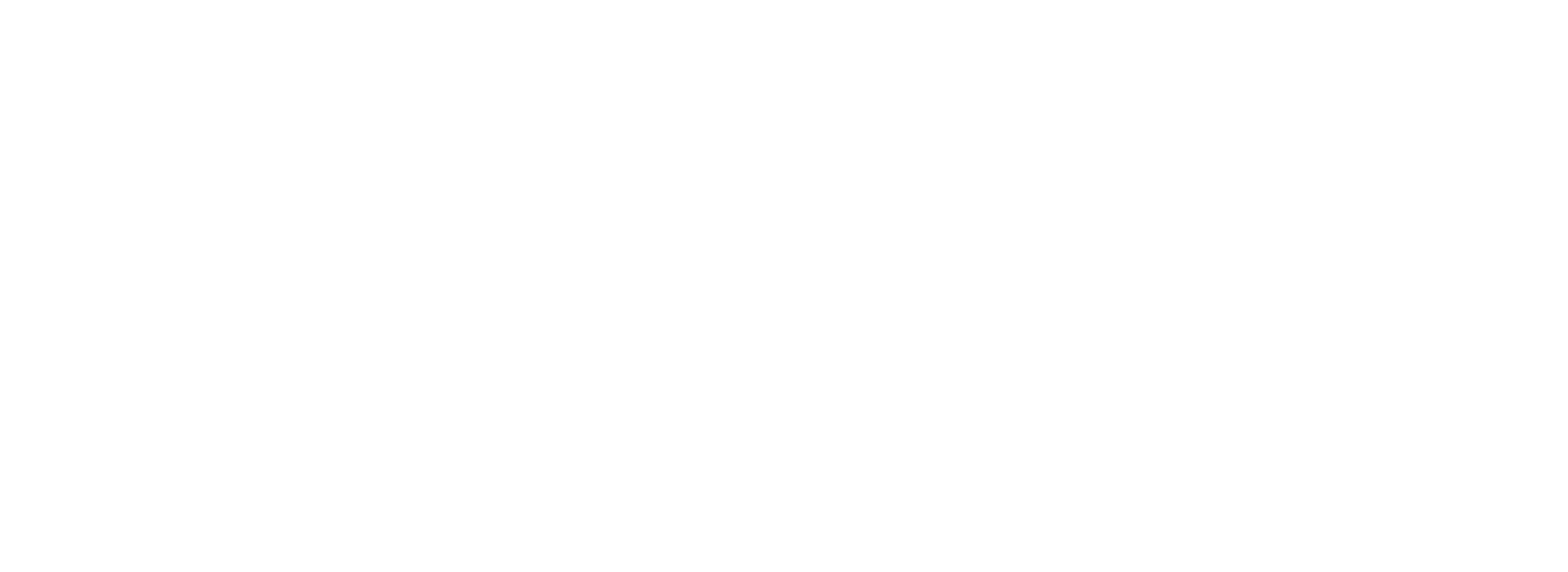 Artist  side
Create concert
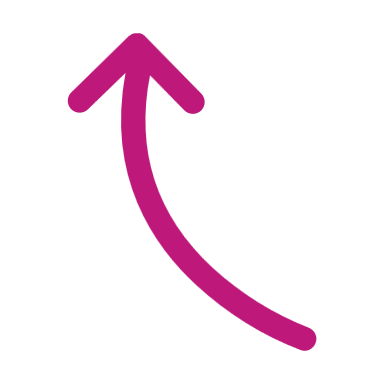 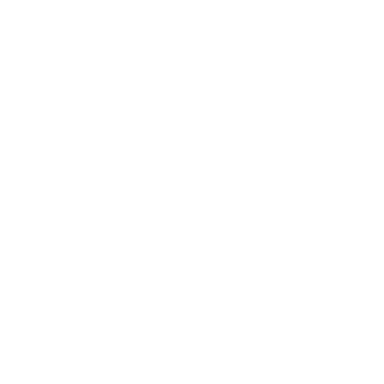 End stream
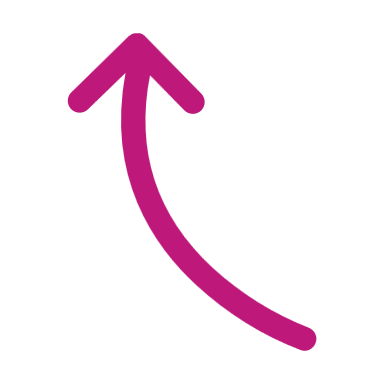 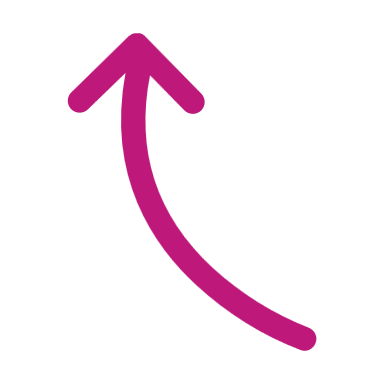 streaming
Start a stream
Fan  side
Communication
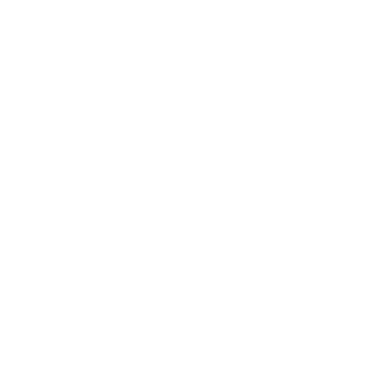 Talk to other fans and the artist before or after the concert
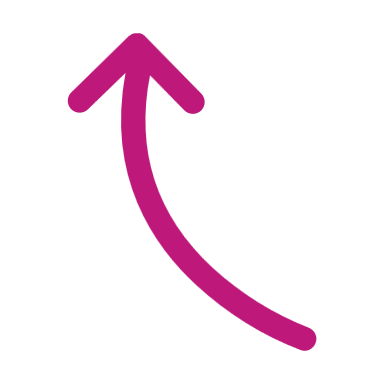 Win a voice call with the artist after the concert
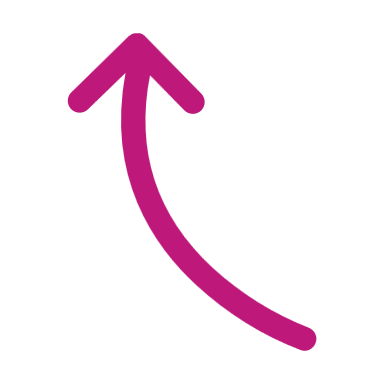 Talk to other fans and the artist during the concert
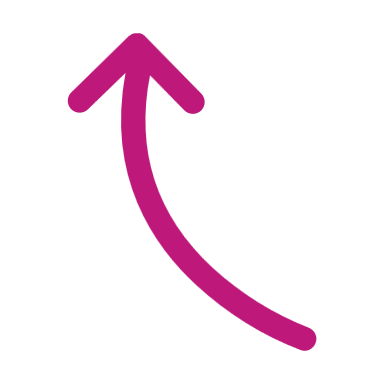 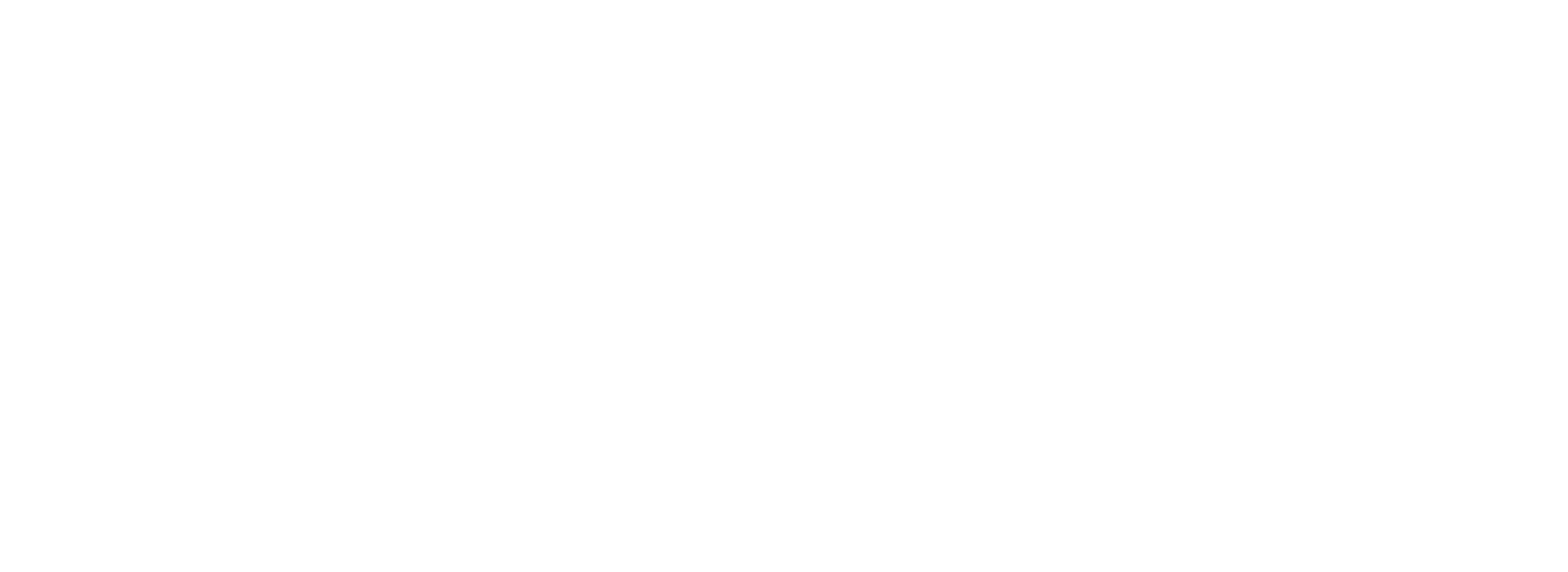 Artist  side
Can mute each fan at will
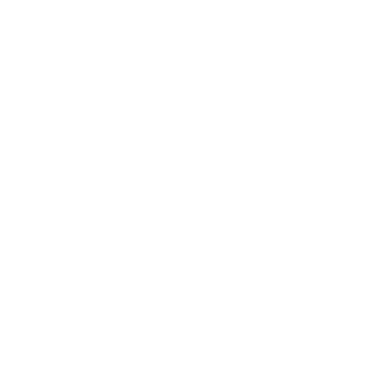 Do voice call 
with 3 fans chosen randomly by the app
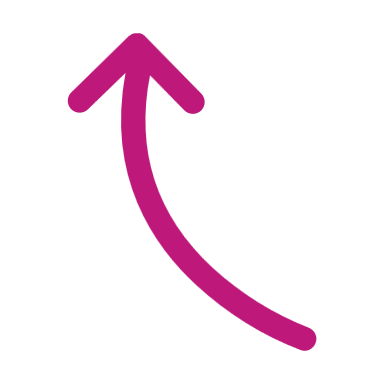 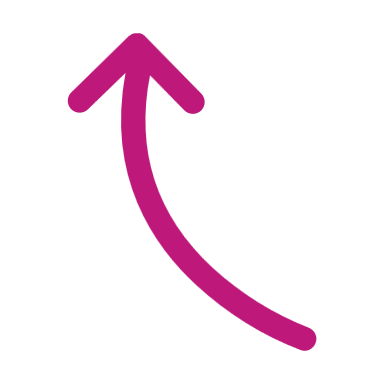 Communication
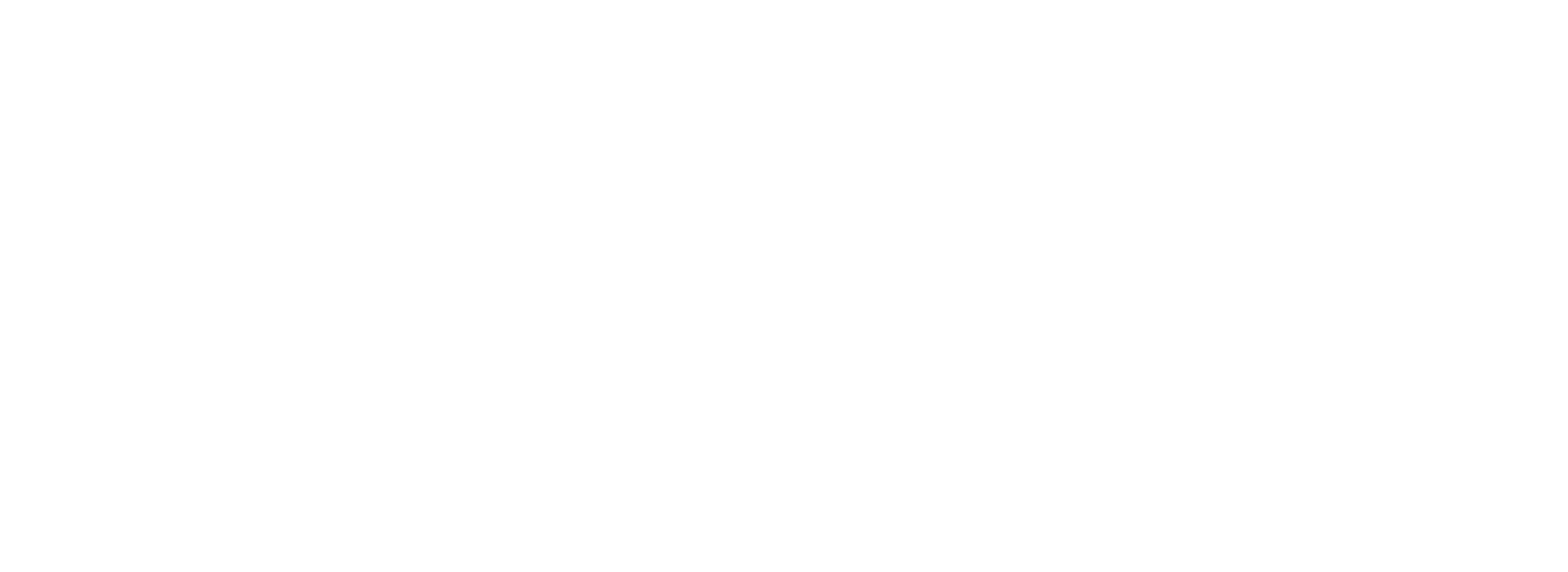 There are other notifications shown before
Receive notification when a new concert of a favorite artist 
is available
Fan  side
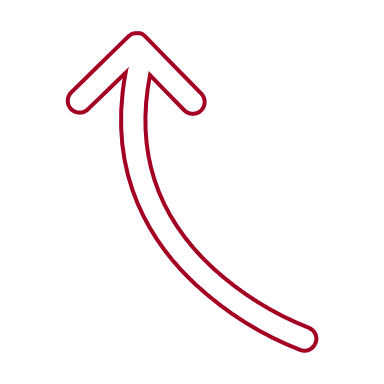 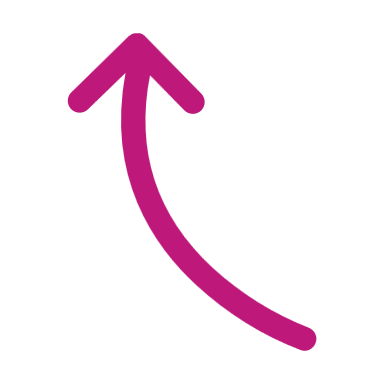 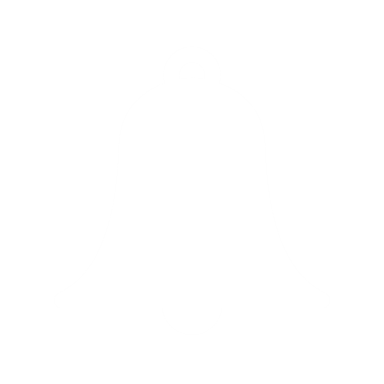 Check notification history
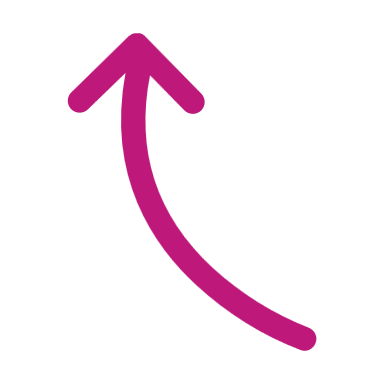 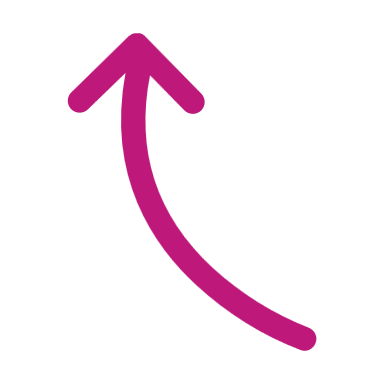 notification
Delete notification
Next steps
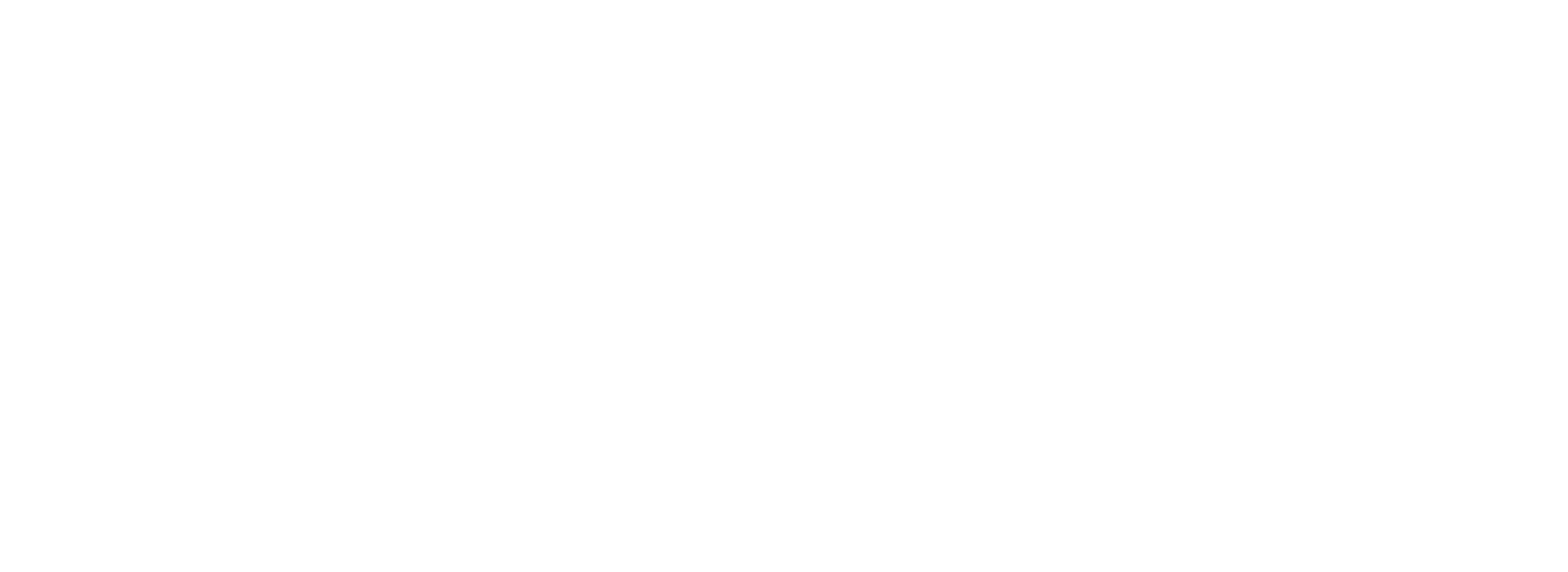 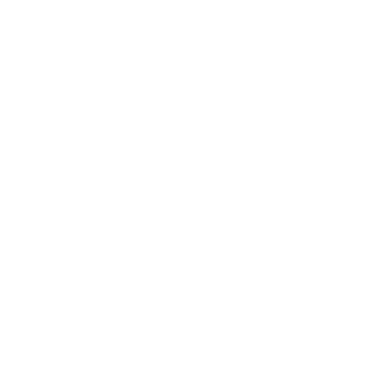 Continue to work with flutter to develop our fully functional prototype.
Prepare a formative usability test.
Conduct the user study and analyze its results.
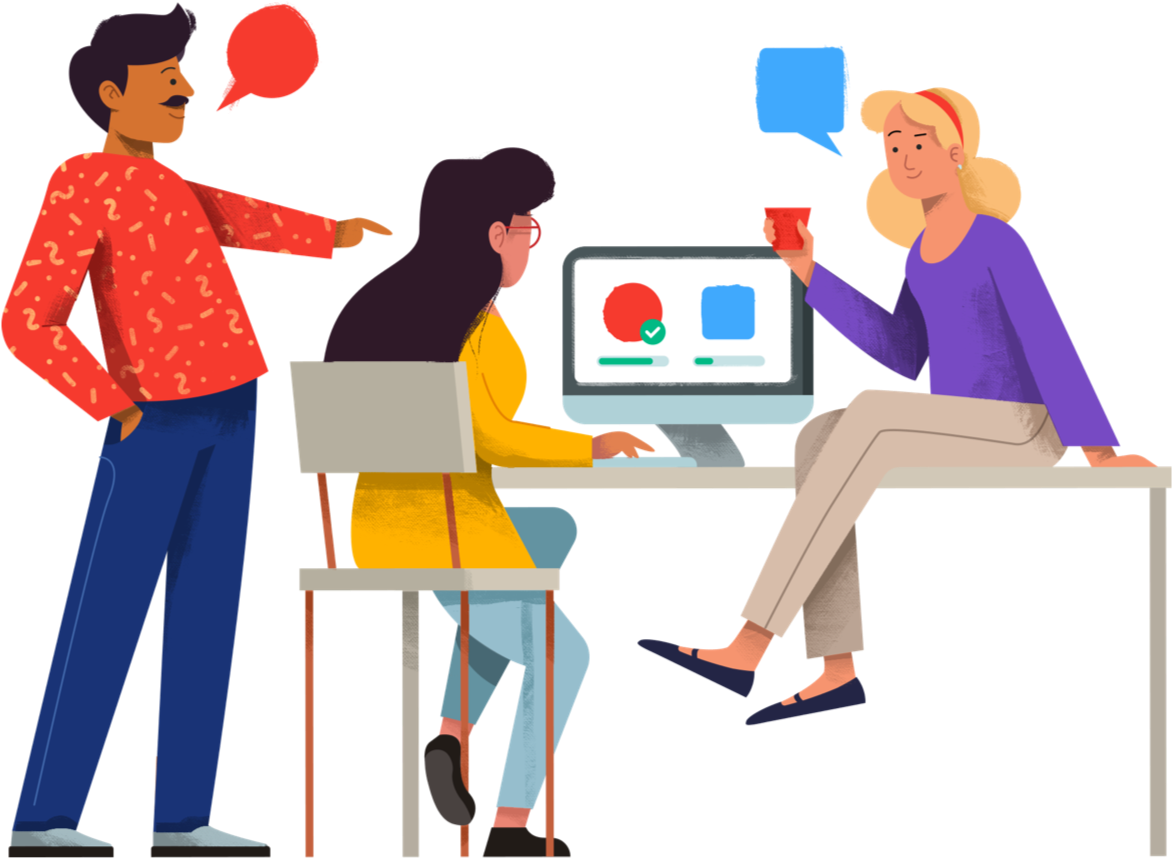 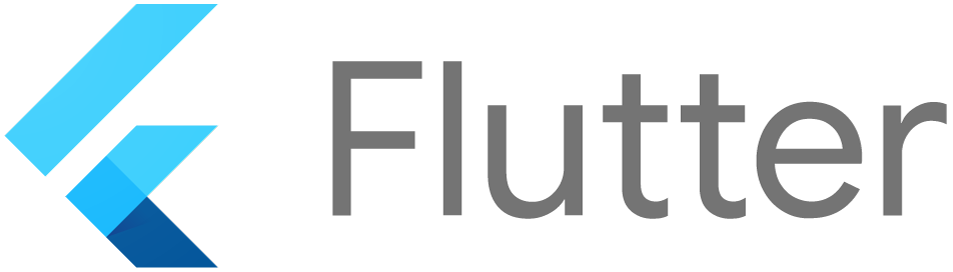